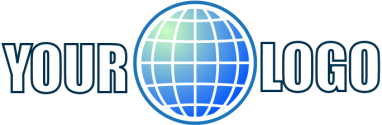 WORLD GRID
An Animated PowerPoint Template
Animated Content Page
Embedded Video Animation
The title page contains a video element and is optimized to work with PowerPoint 2010 and PowerPoint 2007.

The other pages in this template do not contain video animations.
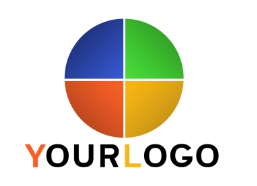 Animated Content Page
Alternate animated content page for PowerPoint 2010 and PowerPoint 2011 (Mac).

This page will not work properly in older versions of PowerPoint since full screen video backgrounds are not supported.
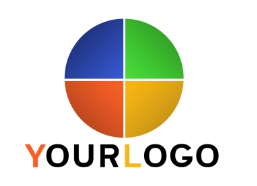 Animated or Static?
Change Between Static and AnimatedYou can change between static and animated layouts by clicking on the Layout tab in the HOME menu on the ribbon.
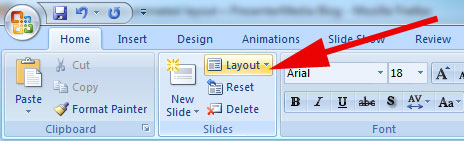 For example this slide uses the static layout.
PowerPoint 2010 & 2007* and PowerPoint 2008 & 2011 (Mac)**
Troubleshooting Guide
Use this template in either PowerPoint 2007 or 2010 for the PC or PowerPoint 2008 or 2011 for Mac.

Presentations saved  from this template in .PPTX format will work  in PowerPoint 2007, 2008(Mac), 2010, 2011(Mac).

Presentations saved in the older .PPT format (compatibility mode) will work in all versions of PowerPoint ‘97 through 2011.  But .PPT files will no longer contain the video animation.
*PowerPoint 2007

If the video is not playing with PowerPoint 2007  you are missing a required  update from Microsoft.

The Office 2007 Service Pack 2 installs automatically with Windows Update.

You can also download the update manually from Microsoft here.
**PowerPoint 2008 and 2011.

If the video animation is not playing on a Mac computer you are missing a required plug-in for QuickTime.

Flip4Mac  is a WMV video plug-in for Quicktime.  It is a free plug-in distributed by Microsoft.

Get the Plug-in here.
Useful Clipart and Images
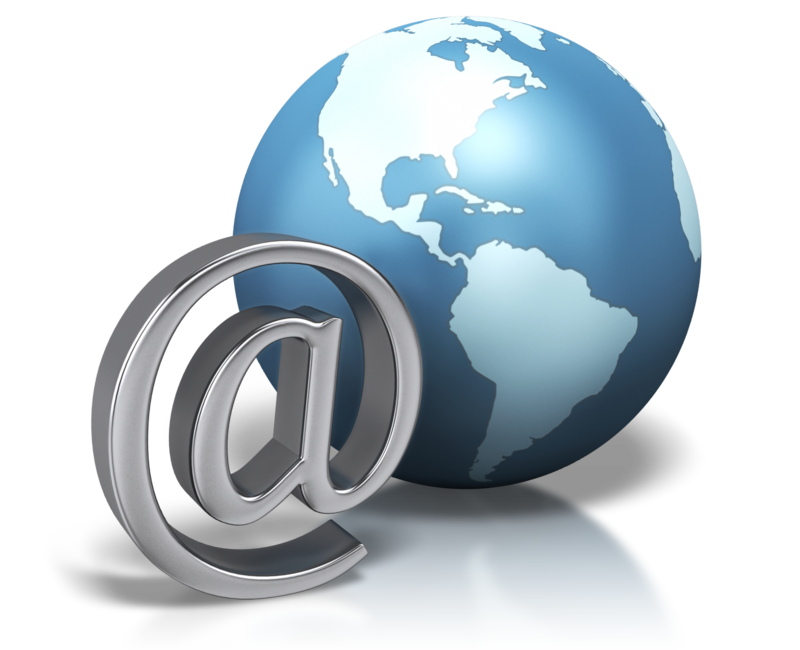 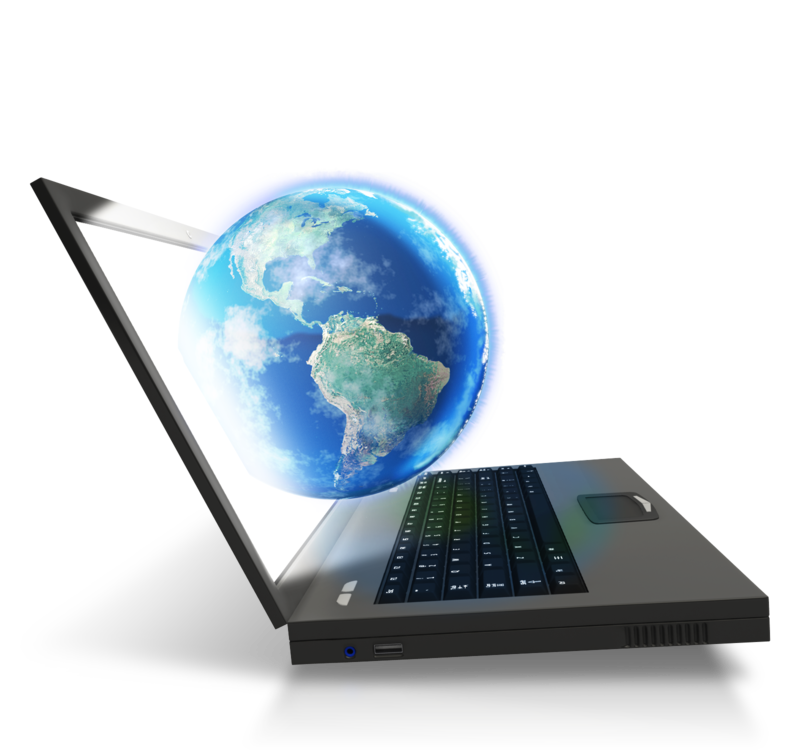 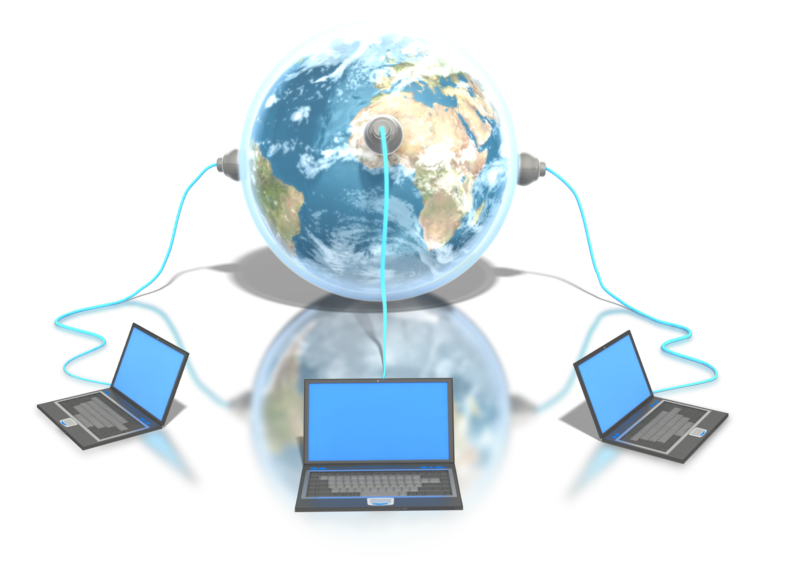 Alternate Content Page
Printable Slide Layout
An alternate content page with a printable background color.
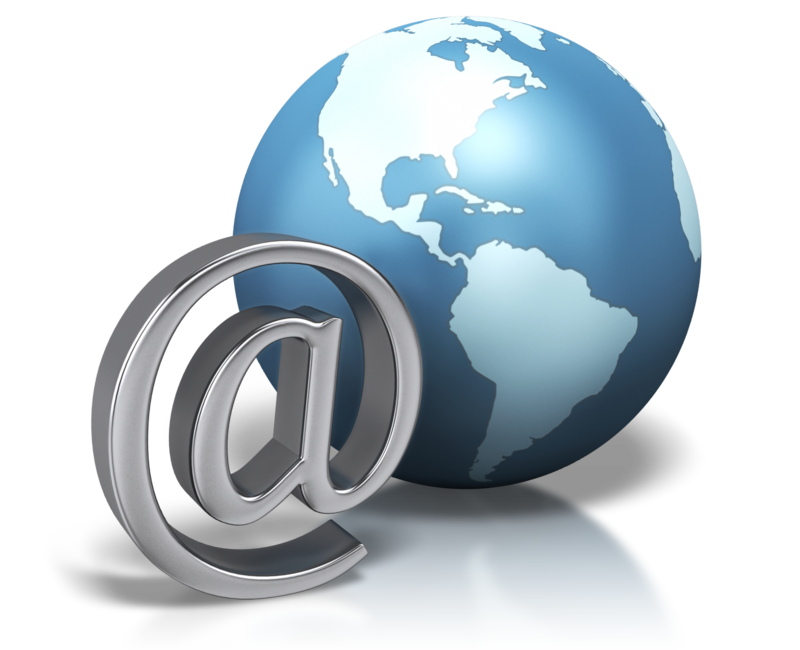 Bulleted Content Page
This Layout Page has bullets
And Indented Levels
Level 3 Text Placeholder
Level 4 Place Holder
Level 5 Place Holder
Agenda or Summary Layout
Phase 1
Discussion Item One – Phase 1A Placeholder for text
Phase 2
Discussion Item Two – Phase 2A Placeholder for text
Phase 3
Discussion Item Three – Phase 3A Placeholder for text
Phase 4
Discussion Item Four – Phase 4A Placeholder for text
Main Content Page Layout
This text is a placeholder. Here is the second level.You may change this textHere is the third levelFormatting is controlled by the slide masterand the layout pages.There is a third levelAnd even a fourth level
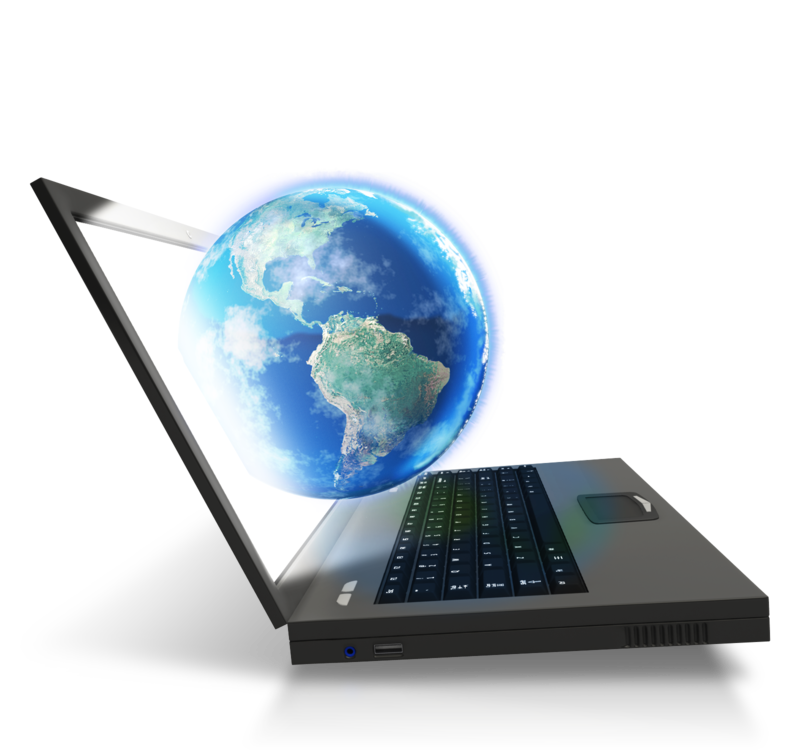 Two Picture Page Layout
A placeholder for text for the first picture
More information can be added here by changing this text.
A placeholder for the second picture
More information can be added here by changing this text.
Make changes to this text.
Three Picture Page Layout
A description of the first picture.  You may change this text.

A description of the first picture.  You may change this text.
A description of the second picture.  You may change this text.

A description of the second picture.  You may change this text.
A description of the third picture.  You may change this text.

A description of the third picture.  You may change this text.
Table Page Layout
Here is the description of the table.  You may change or delete this text as you wish.

This chart is compatible with PowerPoint 97 to 2007.

Here is a placeholder for more text and description of the chart.  Changing this text will not interfere with the formatting of this template.
Comparison Table Layout
Here is the description of the table.  You may change or delete this text as you wish. This table is compatible with PowerPoint 97 to 2007.
Bar Graph Page Layout
Here is the description of the chart.  You may change or delete this text as you wish.

This chart is compatible with PowerPoint 97 to 2007.

Here is a placeholder for more text and description of the chart.  Changing this text will not interfere with the formatting of this template.
Pie Graph Page Layout
Here is the description of the chart.  You may change or delete this text as you wish.

This chart is compatible with PowerPoint 97 to 2007.

Here is a placeholder for more text and description of the chart.  Changing this text will not interfere with the formatting of this template.
Line Chart Page Layout
Here is the description of the chart.  You may change or delete this text as you wish.

This chart is compatible with PowerPoint 97 to 2007.

Here is a placeholder for more text and description of the chart.  Changing this text will not interfere with the formatting of this template.
Bar Graph Page Layout
Here is the description of the chart.  You may change or delete this text as you wish.

This chart utilizes features only available with  2007.

Here is a placeholder for more text and description of the chart.  Changing this text will not interfere with the formatting of this template.
Pie Graph Page Layout
Here is the description of the chart.  You may change or delete this text as you wish.

This chart utilizes features only available with  2007.

Here is a placeholder for more text and description of the chart.  Changing this text will not interfere with the formatting of this template.
Smart Art Page Layout
This chart utilizes Smart Art which is feature in PowerPoint 2007.  If you wish to make charts like this and don’t have PPT 2007, we have provided the graphical elements to help you build this yourself.

Here is the description of the chart.  You may change or delete this text as you wish.

Here is a placeholder for more text and description of the chart.  Changing this text will not interfere with the formatting of this template.
Smart Art Page Layout
This chart utilizes Smart Art which is feature in PowerPoint 2007.  If you wish to make charts like this and don’t have PPT 2007, we have provided the graphical elements to help you build this yourself.

Here is the description of the chart.  You may change or delete this text as you wish.

Here is a placeholder for more text and description of the chart.  Changing this text will not interfere with the formatting of this template.
Smart Art Page Layout
This chart utilizes Smart Art which is feature in PowerPoint 2007.  If you wish to make charts like this and don’t have PPT 2007, we have provided the graphical elements to help you build this yourself.

Here is the description of the chart.  You may change or delete this text as you wish.
Picture Page Layout
Here is a place holder for the picture caption.  You may delete this text.
Questions?More Information?
PresenterMedia.com
support@presentermedia.com

4416 S. Technology Dr
Sioux Falls, SD 57106